¿CUÁL DE ESTOS MONUMENTOS
ESTÁ EN BARCELONA?
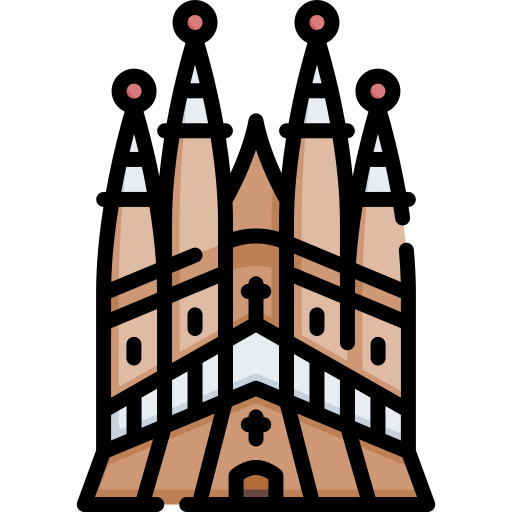 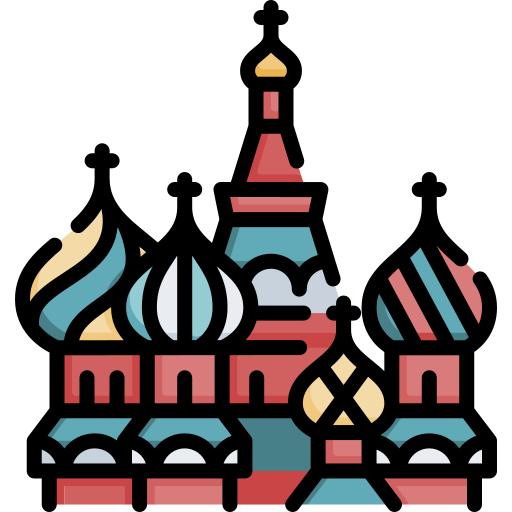 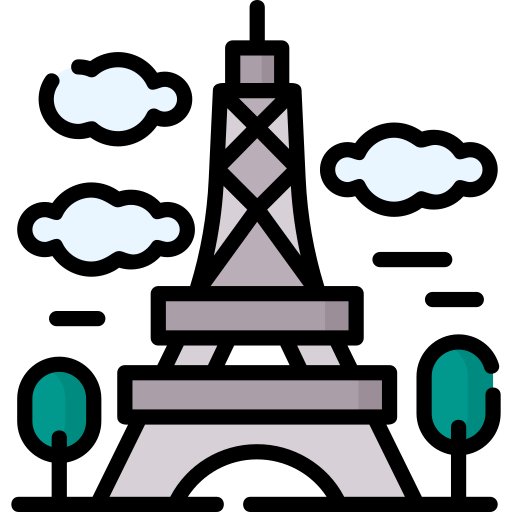 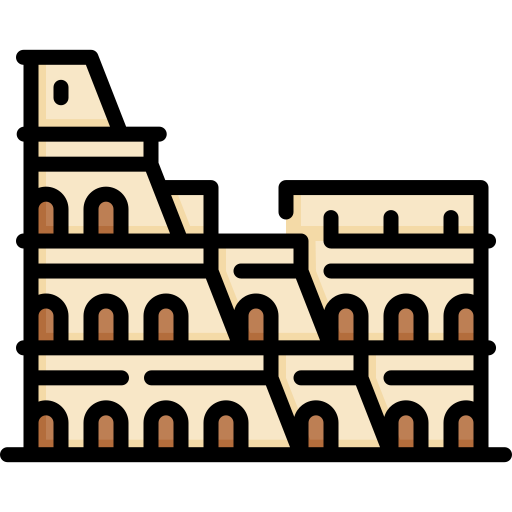 ¿CUÁL DE ESTOS MONUMENTOS
NO ESTÁ EN BARCELONA?
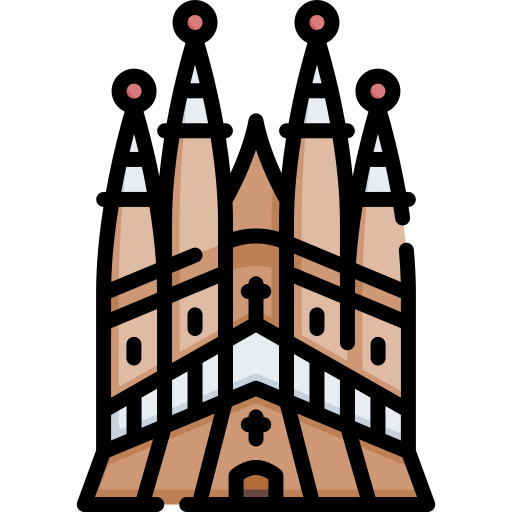 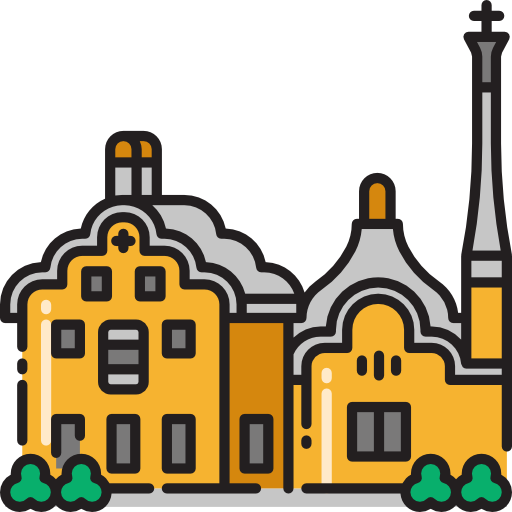 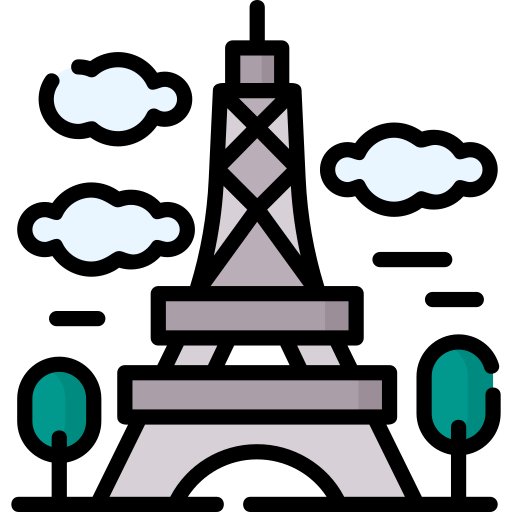 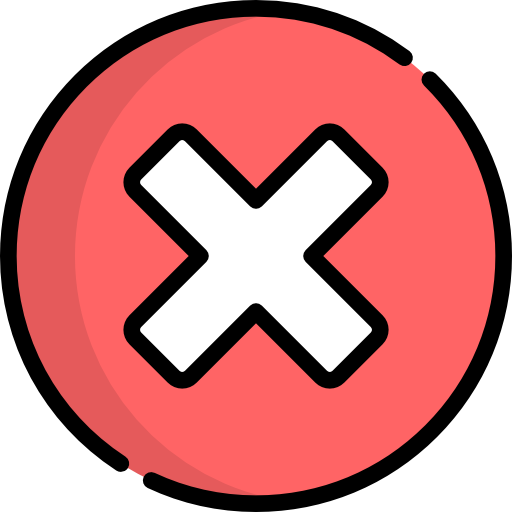 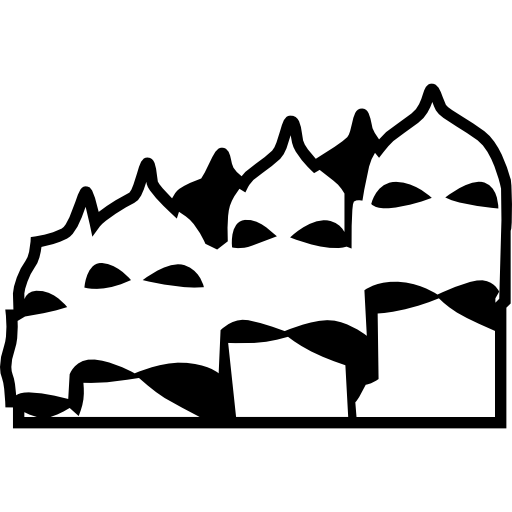